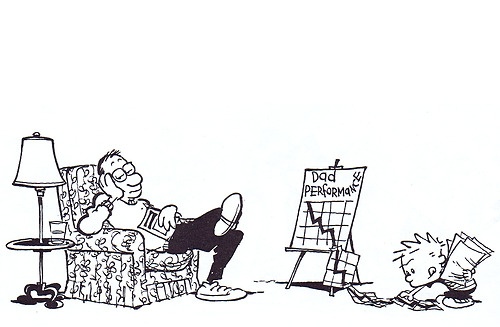 FA & FB in day-to-day practice
Theory, model, tools
Sergej Visser
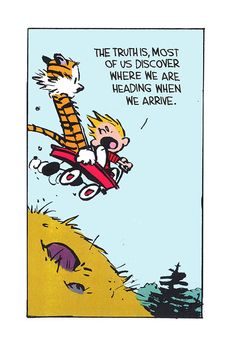 Teaching is the greatest act of optimism.
 
There is no failure.  Only feedback.
Some theory
Improving teaching = understanding learning
What is learning?
Learning = a change in long term memory

How & when do people learn?
Learning happens when people have to think hard.
(Rob Coe)

Thinking happens in the Working Memory.
Understanding learning (Daniel Willingham)
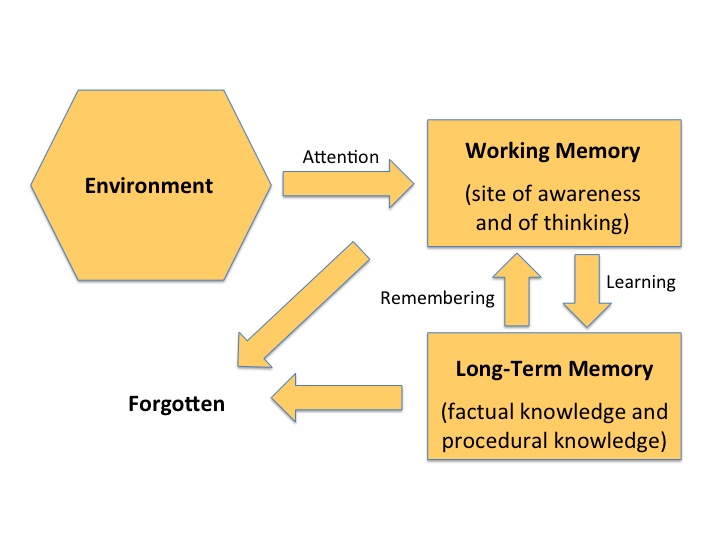 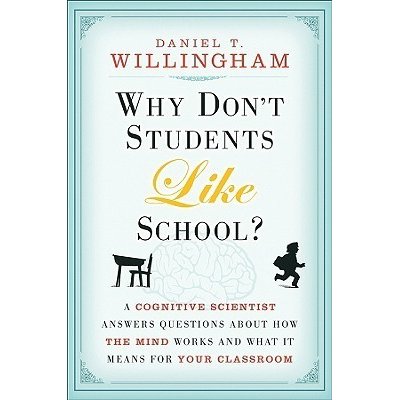 We learn when we…
concentrate on relevant examples and non-examples
retrieve content we have previously been taught
apply concepts in new situations / contexts
Practice (focus!)
answer questions on the subject matter
 	(David Didau)
Starting points
GROW

Goal: 	learning; next step; development
Routine: 	instruction; practice; evaluation; feedback; revision
Organise: 	goals, knowledge, skills, tasks, process, success criteria
Work: 	Work on what works. Motivation, focus, effort.


Key questions: does it help? Does it work?
Evidence: what works
Effect sizes (Hattie / Marzano)

Pedagogics 	
Teacher credibility, teacher-student relationship, classroom behavioral
Didactics	
Formative assessment, class discussion, feedback, teacher clarity, peer tutoring, collaborative learning, etc.

Treasure trove:
Toolkit for teaching & learning
What works (Robert Coe)
Most promising for raising attainment
8
May be worth it
Feedback
Meta-cognitive
Peer tutoring
Early Years
Homework (Secondary)
1-1 tuition
Effect Size (months gain)
Collaborative
Behaviour
Small gp tuition
Phonics
Parental involvement
Smaller classes
ICT
Social
Summer schools
Individualised learning
Small effects / high cost
After school
Mentoring
Teaching assistants
Homework (Primary)
Performance pay
Aspirations
0
Ability grouping
£0
£1000
Cost per pupil
www.educationendowmentfoundation.org.uk/toolkit
A model
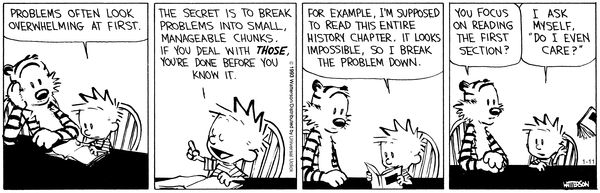 PDCA cycle
FA & FB: model for effective teaching/ learning
Learning goals
Adjustment
Knowledge
Feedback
Skills
Evaluation
Exercise
Implementation
FA & FB: model for effective teaching/ learning
Ambition
Adjustment
Awareness
Advance
Ability
Analysis
Assignment
Action
FA & FB: model for effective teaching/ learning
What will you do?
What will you adjust?
What will you need to know?
What should be improved?
What skills will you need?
How did it go?
How is the task done?
What did you do?
FA & FB: model for effective teaching/ learning
Adjustment
Learning goals
Knowledge
Feedback
Evaluation
Skills
Implementation
Task
Practice
Insight
Insight phase
Learning goals
Adjustment
Knowledge
Feedback
Skills
Evaluation
Assignment
Implementation
Learning goals
WHAT
Explain project
Ask pupils what they think they will (or want to) learn
Formulate learning goals together

HOW
Prepare list of LG: simple, clear, primary goals
Avoid far transfer
Gather student input
Adapt LG list
Insight phase
Learning goals
Adjustment
Knowledge
Feedback
Skills
Evaluation
Assignment
Implementation
Knowledge
WHAT
Specify what pupils need to know to finish the project
Retrieve prior knowledge
Explain new concepts
Link new concepts to prior knowledge
Check understanding of new concept
Knowledge
HOW
Checklist / summary / glossary
Note taking, class discussion, TPS
Relevant examples and non-examples
Practice new knowledge / concept
Check understanding: hinge questions, (formative) tests
Elementary knowledge: fail / pass test
Insight phase
Learning goals
Adjustment
Knowledge
Feedback
Skills
Evaluation
Assignment
Implementation
Skills
WHAT
Specify “can-dos” for the project
Assess pupils’ skills
Specify success criteria
Give relevant examples and non-examples
Practice
Skills
HOW
Checklist can-do-statements: self / peer assessment
Entry test / task
Assessment rubric (pre-flight schedule); checklist (hard criteria)
Videos / hand-ins of top former students
Deliberate practice; focus on single skill / aspect
Insight phase
Learning goals
Adjustment
Knowledge
Feedback
Skills
Evaluation
Assignment
Implementation
Assignment
WHAT
Extensive project: lesson series
Blended learning: online & offline; individual & cooperative tasks
Clear, appealing, open-end tasks
Worked examples
Scaffolding
Feedback + revision
Challenging final tasks
Assignment
HOW
Poetry project / Presentation Skills / Essay Writing 
Pairs / groups; individual & collective tasks
Very clear guidelines; student autonomy in content / subject choice
Worked examples: step-by-step solution to a problem or task
Scaffolding: teachers model or demonstrate how to solve a problem, and then step back, offering support as needed
General, repeated tasks + additions (cumulative / specific)
Final tasks show acquired skills + required knowledge
Practice phase
Learning goals
Adjustment
Knowledge
Feedback
Skills
Evaluation
Assignment
Implementation
Implementation
WHAT & HOW
Lesson series: info & feedback on process & progress
Blended learning: online & offline; individual & cooperative tasks
Tasks: in-class & homework
Pupils work; teacher guides activities, checks & coaches

Teacher asks questions
Cooperation ≠ distributing work
Form = cast in stone; content = rich  autonomy.
Practice phase
Learning goals
Adjustment
Knowledge
Feedback
Skills
Evaluation
Assignment
Implementation
Evaluation
WHAT & HOW: formative assessment

Pupil self-evaluation			}	 Hard criteria
Pupil self-evaluation: presentation    }	 Checklist
Peer assessment				}	 Rubric
Assessment by teacher

Formative assessment  feedback; pass / fail
Practice phase
Learning goals
Adjustment
Knowledge
Feedback
Skills
Evaluation
Assignment
Implementation
Feedback culture: what?
GROW

Goal: 	continuous learning 
Routine: 	practice the habit; structured, regular FB
Organise: 	clear goals, process, success criteria
Work: 	ask & answer questions
Feedback: how?
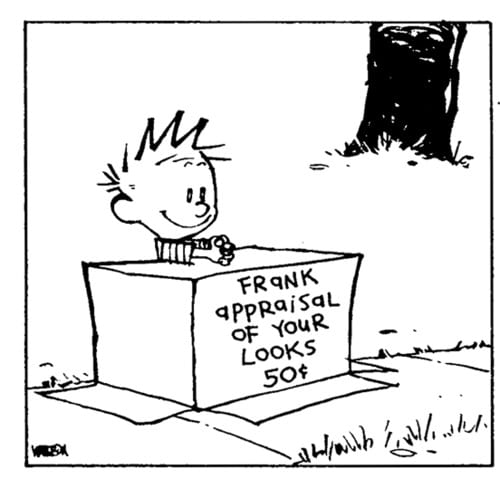 Normal, safe & secure
Feed
       -up
       -back
       -forward
Process
Product
Progress
A culture of feedback
Asking for FB is normal for all involved
Focus on personal development / progress
Regular, organized, bilateral FB
Reciprocity
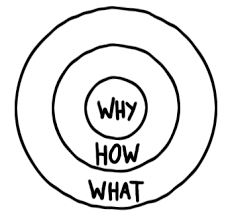 Feedback culture
WHY		Involvement, motivation, learning

HOW	Example, common cause, reciprocity

WHAT	GROW: goals, routines, organisation, work

WHO	All involved, starting with teacher
In a feedback culture…
Process:

Continuous
Consistent
Clear
Calculated
People:

Active
Autonomous
Involved
Inspired
Practice phase
Learning goals
Adjustment
Knowledge
Feedback
Skills
Evaluation
Assignment
Implementation
Adjustment
Errors corrected
Teacher indicates & gives FB
Pupil(s) corrects
Some tools
Digital platform: Microsoft Teams
Office 365

Teams  classes
Teams  year groups
Chat room: teachers, students, both
Library
Class Notebook: homework 
Tasks & assignments: hand-in, check, feedback
Feedback & Adjustment
LangCorr: Language Correction

For written tasks
Time-saving (however…)
More rich feedback
Formative assessment at its best

https://www.youtube.com/watch?v=llPAafFENsA
Formative assessment: pass / fail
Elemental information:
Adaptive software: training
Testing: Wintoets
Pass/Fail – test: 90% threshold
Grammar
Exam texts
Listening tests

Skills: Assessment rubric
Essay writing
Presentation skills
Formative assessment: pass / fail
Skills: Assessment rubric
Essay writing
Presentation skills
R&J: the play
Music: exam concert
Assessing performance together
Formative assessment: self-evaluation
Presentation:
Reflection on practical assignments
Process
Products
Gains
Next step
Feedback
Concluding: starting points
GROW

Goal: 	learning; next step; development
Routine: 	instruction; practice; evaluation; feedback; revision
Organise: 	goals, knowledge, skills, tasks, process, success criteria
Work: 	Work on what works. Motivation, focus, effort.


Key questions: does it help? Does it work?
Explore!